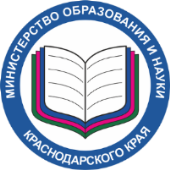 Краевой конкурс среди дошкольных образовательных организаций, внедряющих инновационные образовательные программы
1
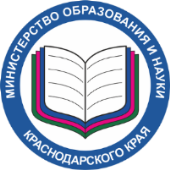 ИННОВАЦИОННАЯ ДЕЯТЕЛЬНОСТЬ
КЗ «Об образовании в Краснодарском крае»
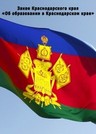 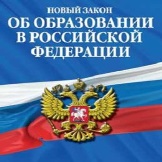 ФЗ «Об образовании в РФ»
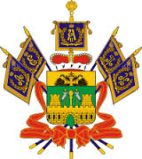 Постановление главы администрации (губернатора) Краснодарского края
от 20 мая 2011 года № 526
Краевой конкурс среди дошкольных образовательных организаций, внедряющих инновационные образовательные программы
КИП
Краевые инновационные площадки
КЭП
Краевые экспериментальные площадки
2
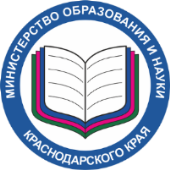 Сроки проведения конкурсного отбора
Муниципальный этап
с 10 по 31 марта 2015 года
Конкурс среди дошкольных образовательных организаций, внедряющих инновационные образовательные программы
списки победителей муниципального этапа 
до 3 апреля 2015 года
Краевой этап
с 8 по 28 апреля 2015 года
3
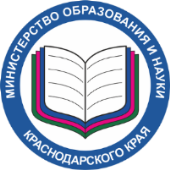 Нормативные документы
4
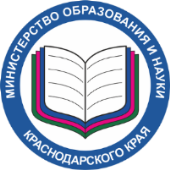 Номинации
1.
Эффективная реализация федерального государственного образовательного стандарта дошкольного образования (модели управления, система оценки качества, формирование предметно-пространственной развивающей образовательной среды)
2.
Развитие частно-государственного партнерства в системе дошкольного образования
3.
Современные и эффективные формы работы с родителями воспитанников
Разработка регионального компонента содержания образования и/или региональных моделей социализации и воспитания в образовательных организациях
4.
5
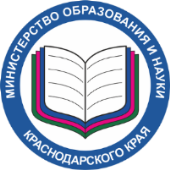 Информация
http://www.edukuban.ru/
ОТДЕЛ ДОШКОЛЬНОГО ОБРАЗОВАНИЯ
       тел: (861) 234-29-36
       тел: (861) 234-64-67
       тел: (861) 234-01-60
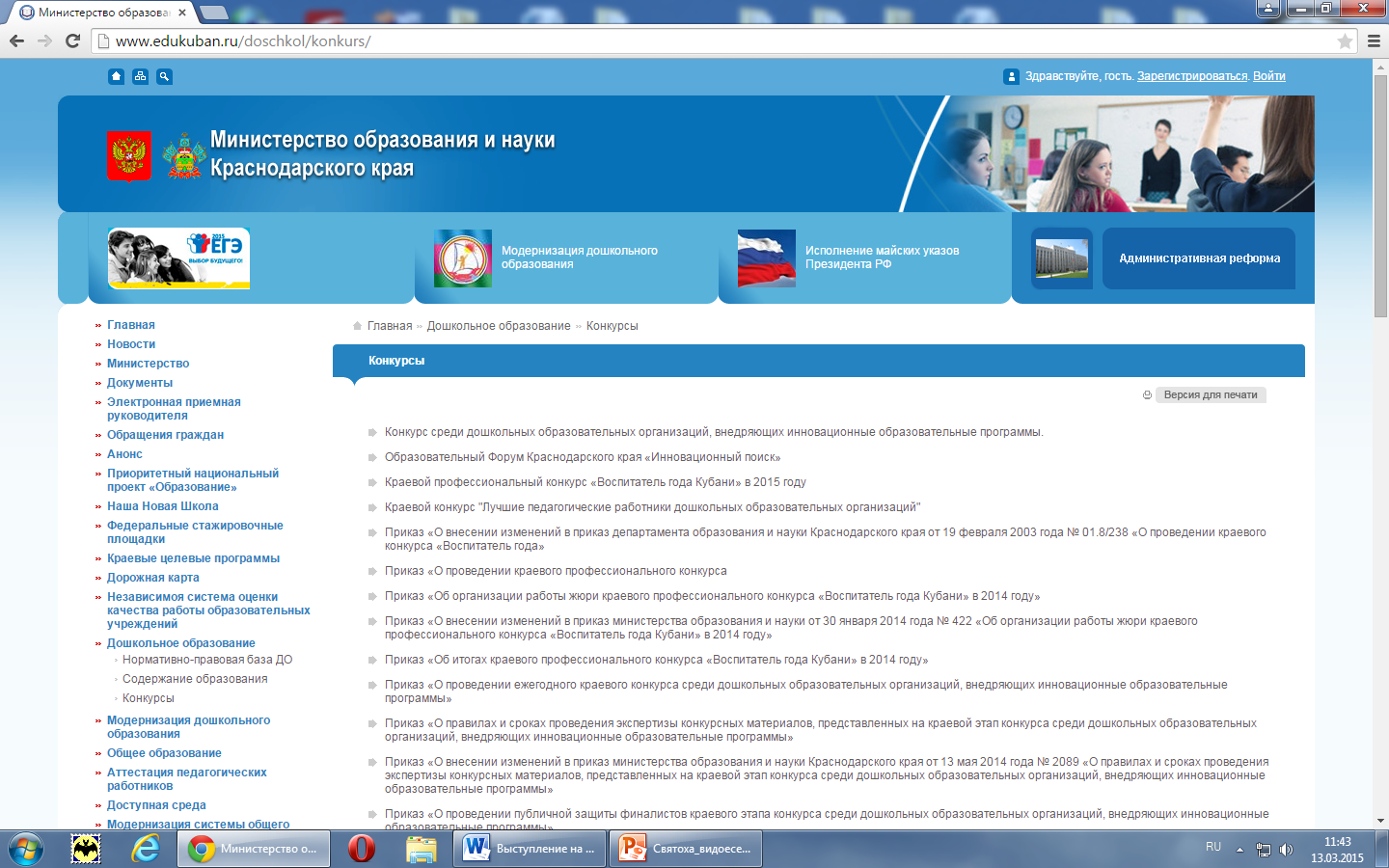 E-mail: do@des.kubannet.ru
6